Podsumowanie działań
Pomorskiej Rady Działalności 
Pożytku Publicznego
kadencji 2016-2019
Gdańsk, 18 czerwca 2019 r.
Działania Pomorskiej Rady Działalności Pożytku Publicznego kadencji 2016-2019
Członkowie Rady pełnią funkcję na mocy Zarządzenia Marszałka Województwa Pomorskiego Nr 21/16 z dnia 13 czerwca 2016 roku w sprawie powołania Pomorskiej Rady Działalności Pożytku Publicznego. 

Głosowanie odbyło się zgodnie z Uchwałą Nr 382/134/16 Zarządu Województwa Pomorskiego z dnia 12 kwietnia 2016 r. w sprawie trybu powoływania członków Pomorskiej Rady Działalności Pożytku Publicznego.
Działania Pomorskiej Rady Działalności Pożytku Publicznego kadencji 2016-2019
Kadencja i skład PRDPP
Pomorska Rada Działalności Pożytku Publicznego stanowi dla Marszałka Województwa Pomorskiego organ konsultacyjny i opiniodawczy w zakresie współpracy samorządu województwa pomorskiego z organizacjami pozarządowymi i podmiotami, o których mowa w art. 3 ust. 3 Ustawy. 

Jej nadrzędnym celem jest podnoszenie standardów współpracy administarcji publicznej z organizacjami pozarządowymi działającymi w zakresie pożytku publicznego w województwie pomorskim.
Działania Pomorskiej Rady Działalności Pożytku Publicznego kadencji 2016-2019
Rada składa się z 9 przedstawicieli organizacji pozarządowych, 1 przedstawiciela Wojewody Pomorskiego, 2 przedstawicieli Sejmiku Województwa Pomorskiego oraz 6 przedstawicieli Marszałka Województwa Pomorskiego. 

Kadencja trwa 3 lata od dnia powołania jej przez Marszałka Województwa Pomorskiego
Działania Pomorskiej Rady Działalności Pożytku Publicznego kadencji 2016-2019
Skład PRDPP
1. Jerzy Boczoń
2. Marcin Fuchs
3. Joanna Jakubowska
4. Andrzej Kowalczys
5. Bartosz Kozicki
6. Adam Krawiec 
7. Adam Mikołajczyk
8. Marek Olechnowicz
9. Maria Pawłowska 
10. Magdalen Pipka-Urbańska
11. Artur Rajkowski 
12. Martyna Sawicka 
13. Piotr Stec 
14. Małgorzata Szady 
15. Katarzyna Witkowska
16. Piotr Wittbrodt
17. Urszula Zalewska
18. Justyna Zblewska
Działania Pomorskiej Rady Działalności Pożytku Publicznego kadencji 2016-2019
Działalność w 2016 roku
Od czerwca 2016r. do końca roku Rada podjęła 15 uchwał dotyczących opinii PRDPP w sprawie: 

 obszarów chronionego krajobrazu województwa pomorskiego
 Kaszubskiego Parku Krajobrazowego
 Zaborskiego Parku Krajobrazowego 
 Wdzydzkiego  Parku Krajobrazowego
 Trójmiejskiego Parku Krajobrazowego
 Nadmorskiego Parku Krajobrazowego
 Parku Krajobrazowego „Mierzeja Wiślana”
 Parku Krajobrazowego „Dolina Słupi”
 projektu Programu Współpracy Samorządu Województwa Pomorskiego z organizacjami pozarządowymi na rok 2017
Działania Pomorskiej Rady Działalności Pożytku Publicznego kadencji 2016-2019
Działalność w 2016 roku
projektu uchwały Sejmiku Województwa Pomorskiego w sprawie określenia szczegółowego sposobu konsultowania projektów aktów prawa miejscowego z wojewódzką radą działalności pożytku publicznego lub organizacjami pozarządowymi oraz innymi podmiotami wymienionymi w art. 3 ust. 3 ustawy o działalności pożytku publicznego i o wolontariacie w dziedzinach dotyczących działalności statutowej tych organizacji

 wskazania przez PRDPP przedstawiciele do prac w Pomorskiej Radzie Oświatowej, wykonania „Planu gospodarki Odpadami dla Województwa Pomorskiego 2020”

 zaopiniowania projektu Regionalnego Planu Działania na Rzecz Zatrudnienia dla województwa pomorskiego na 2017 rok
Działania Pomorskiej Rady Działalności Pożytku Publicznego kadencji 2016-2019
Działalność w 2016 roku
przystąpienia Rady Działalności Pożytku Publicznego Województwa Pomorskiego do Konwentu Wojewódzkich Rad Działalności Pożytku Publicznego oraz wskazania przedstawiciela Rady Działalności Pożytku Publicznego Województwa Pomorskiego do tego Konwentu 



 wskazania kandydata na członka Komitetu Monitorującego Regionalny Program Operacyjny dla Województwa Pomorskiego na lata 2014-2020.
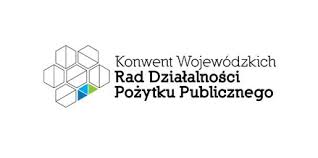 Działania Pomorskiej Rady Działalności Pożytku Publicznego kadencji 2016-2019
Główna tematyka posiedzeń w 2016 roku
dyskusja nad projektem ustawy o Narodowym Centrum Rozwoju Społeczeństwa Obywatelskiego, czego efektem było wystosowanie Apelu w sprawie prowadzonych prac nad projektem ustawy
  

 konsultacje społeczne Programu współpracy SWP z organizacjami pozarządowymi na rok 2017

 przystąpienie Rady Działalności Pożytku Publicznego Województwa Pomorskiego do Konwentu Wojewódzkich Rad Działalności Pożytku Publicznego, a także wybór przedstawiciela Rady Działalności Pożytku Publicznego Województwa Pomorskiego do tego Konwentu
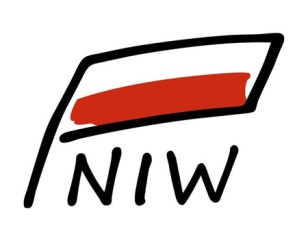 Działania Pomorskiej Rady Działalności Pożytku Publicznego kadencji 2016-2019
Główna tematyka posiedzeń w 2016 roku
prace nad modelem funkcjonowania pełnomocników ds. współpracy z organizacjami pozarządowymi

 przygotowania do Nagrody i Gali Bursztynowego Mieczyka

przygotowania do Nagrody „Bursztynowy Katamaran”
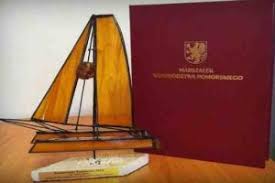 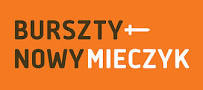 Działania Pomorskiej Rady Działalności Pożytku Publicznego kadencji 2016-2019
Główna tematyka posiedzeń w 2016 roku
finansowe wsparcie organizacji pozarządowych – (Pomorski Fundusz Pożyczkowy, Wojewódzki Fundusz Ochrony Środowiska i Gospodarki Wodnej)
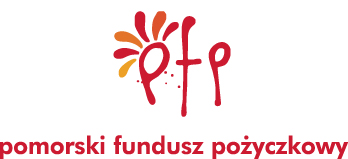 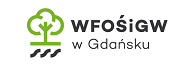 Działania Pomorskiej Rady Działalności Pożytku Publicznego kadencji 2016-2019
Działalność w 2017 roku
Rada podjęła 14 uchwał w sprawie:
określenia ogólnej powierzchni przeznaczonej pod uprawy maku lub konopi włóknistych oraz rejonizacji tych upraw w roku 2017 w woj. pomorskim
 
 zmiany uchwał w sprawie Kaszubskiego Parku Krajobrazowego i Nadmorskiego  Parku Krajobrazowego, przyjęcia Wojewódzkiego Programu Przeciwdziałania Narkomanii na lata 2017-2020
Działania Pomorskiej Rady Działalności Pożytku Publicznego kadencji 2016-2019
Działalność w 2017 roku
aktualizacji (2 uchwały) Programu ochrony powietrza dla strefy pomorskiej i strefy aglomeracji trójmiejskiej w której został przekroczony poziom dopuszczalny pyłu zawieszonego PM10 oraz poziom docelowy benzo(a)piranu, utworzenia obszaru ograniczonego użytkowania wokół Lotniska Wojskowego w Królewie Malborskim–JW1128 Malbork/Krasnołęka, dla części leżącej na terenie woj. pomorskiego

 zmiany uchwały w sprawie określenia ogólnej powierzchni przeznaczonej pod uprawy maku lub konopi włóknistych oraz rejonizacji tych upraw w roku 2017 w woj. pomorskim
Działania Pomorskiej Rady Działalności Pożytku Publicznego kadencji 2016-2019
Działalność w 2017 roku
projektu Programu Współpracy Samorządu Województwa Pomorskiego z organizacjami pozarządowymi na rok 2018

 projektu koncepcji nowej nagrody specjalnej w ramach Nagrody Bursztynowego Mieczyka przyznawanej organizacji, która w sposób szczególny przyczyniła się społecznościom lokalnym, projektu Regionalnego Planu Działania na Rzecz Zatrudnienia dla województwa pomorskiego na rok 2018

 zmian uchwał (2 uchwały) w sprawie Nadmorskiego Parku Krajobrazowego i Kaszubskiego Parku Krajobrazowego.
Działania Pomorskiej Rady Działalności Pożytku Publicznego kadencji 2016-2019
Główna tematyka posiedzeń w 2017 roku
wydanie opinii do projektu ustawy o Narodowym Centrum Rozwoju Społeczeństwa Obywatelskiego
monitoring  współpracy  urzędów  gminnych  oraz starostw powiatowych województwa pomorskiego z organizacjami pozarządowymi
dyskusja i wymiana informacji na temat aktualnych działań realizowanych przez pomorskie Ośrodki Wsparcia Ekonomii Społecznej
Pomorskie Forum Pełnomocników planowane na 30.06.2017
Działania Pomorskiej Rady Działalności Pożytku Publicznego kadencji 2016-2019
Główna tematyka posiedzeń w 2017 roku
Opracowywanie i wdrażanie kolejnych narzędzi współpracy

dyskusja nad propozycjami do zapisów Programu współpracy Samorządu Województwa Pomorskiego z organizacjami pozarządowymi na rok 2018 i konsultacje społeczne Programu współpracy

 prace dotyczące zmian Wieloletniego Programu Współpracy Samorządu Województwa Pomorskiego z organizacjami pozarządowymi na lata 2016-2020
Działania Pomorskiej Rady Działalności Pożytku Publicznego kadencji 2016-2019
Główna tematyka posiedzeń w 2017 roku
analiza działalności organizacji pozarządowych w woj. pomorskim, która została zaprezentowana Wojewódzkiej Radzie Dialogu Społecznego 

Pomorskie Forum Inicjatyw Pozarządowych 2017

Praca Członkini PRDPP w szeregach Pomorskiej Rady ds. Polityki Senioralnej
Działania Pomorskiej Rady Działalności Pożytku Publicznego kadencji 2016-2019
Działalność w 2018 roku
Rada podjęła 7 uchwał w sprawie:

określenia ogólnej powierzchni przeznaczonej pod uprawy maku lub konopi włóknistych oraz rejonizacji tych upraw w roku 2018 w woj. pomorskim

opinii  w  sprawie  Obszaru  Chronionego  Krajobrazu  Doliny Raduni
 
rekomendacji  członka  PRDPP  do  Rady Działalności Pożytku Publicznego w Warszawie
Działania Pomorskiej Rady Działalności Pożytku Publicznego kadencji 2016-2019
Działalność w 2018 roku
przeprowadzenia konsultacji projektów uchwał w sprawie Otomińskiego Obszaru Chronionego Krajobrazu oraz Przywidzkiego Obszaru Chronionego Krajobrazu

Programu Współpracy Samorządu Województwa Pomorskiego z organizacjami pozarządowymi na rok 2019

Regionalnego Planu Działań na rzecz Zatrudnienia dla województwa pomorskiego na rok 2019.
Działania Pomorskiej Rady Działalności Pożytku Publicznego kadencji 2016-2019
Główna tematyka posiedzeń w 2018 roku
wprowadzenie nowych konkursów w zakresie działalności wspomagającej rozwój wspólnot i społeczności lokalnych oraz stymulowania powstawania oraz wzmacniania sieciowych struktur organizacji pozarządowych świadczących usługi na rzecz sektora pozarządowego
 poszerzenie działalności oraz składu Biura ds. współpracy z organizacjami pozarządowymi
dyskusja na temat przeprowadzenia badań dotyczących potrzeb mieszkańców woj. pomorskiego oraz pomorskich NGO
Działania Pomorskiej Rady Działalności Pożytku Publicznego kadencji 2016-2019
Główna tematyka posiedzeń w 2018 roku
Młodzieżowa Rada Województwa Pomorskiego
konkursu ofert w dziedzinie edukacji w zakresie wspierania rozwoju kompetencji kluczowych, w szczególności społecznych i obywatelskich - Opracowanie Modelu funkcjonowania lokalnych liderów młodzieżowych
Pomorskie Forum Partnerstwa i Współpracy – przygotowania
dyskusja na temat inicjatywy Pomorski Pakt na Rzecz Edukacji
Działania Pomorskiej Rady Działalności Pożytku Publicznego kadencji 2016-2019
Główna tematyka posiedzeń w 2018 roku
zmiany w projekcie Programu Współpracy na rok 2019
działania i postulaty Konwentu Rad Działalności Pożytku Publicznego 
informacje  na  temat  posiedzenia  Konwentu  RDPP z Prezesami Regionalnych Izb Obrachunkowych dotyczące problemów w zakresie rozliczania realizacji zadań publicznych z  perspektywy Regionalnych Izb Obrachunkowych 

wspólne posiedzenie  wszystkich rad powołanych przez Marszałka Województwa Pomorskiego Mieczysława Struka
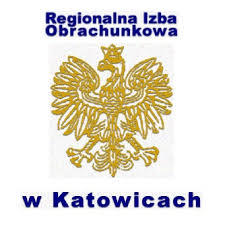 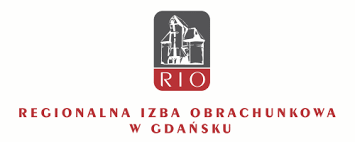 Działania Pomorskiej Rady Działalności Pożytku Publicznego kadencji 2016-2019
Działalność w 2019 roku
W roku 2019 podjęto 9 uchwał w sprawie:
przeprowadzenia konsultacji projektów zmian regulaminów Nagrody Teatralnej Marszałka Województwa Pomorskiego oraz Pomorskiej Nagrody Literackiej „Wiatr od Morza”


 w sprawie określenia ogólnej powierzchni przeznaczonej pod uprawy maku lub konopi włóknistych oraz rejonizacji tych upraw w roku 2019 w województwie pomorskim
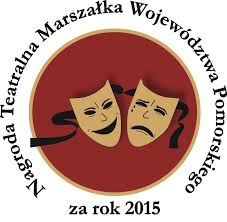 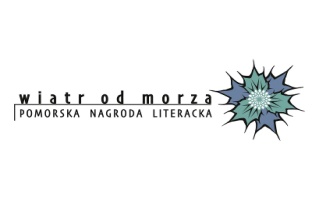 Działania Pomorskiej Rady Działalności Pożytku Publicznego kadencji 2016-2019
Działalność w 2019 roku
aktualizacji programu ochrony środowiska przed hałasem na lata 2019 – 2023 z perspektywą na lata następne dla terenów poza aglomeracjami w województwie pomorskim, położonych wzdłuż odcinków dróg krajowych, wojewódzkich i gminnych na terenie miasta Słupsk, których eksploatacja powoduje ponadnormatywne oddziaływanie akustyczne, określone wskaźnikami hałasu LDWN i LN
aktualizacji programu ochrony środowiska przed hałasem na lata 2019 – 2023 z perspektywą na lata następne dla terenów poza aglomeracjami w województwie pomorskim, położonych wzdłuż odcinków dróg krajowych i ekspresowych, których eksploatacja powoduje ponadnormatywne oddziaływanie akustyczne, określone wskaźnikami hałasu LDWN i LN
Działania Pomorskiej Rady Działalności Pożytku Publicznego kadencji 2016-2019
Działalność w 2019 roku
aktualizacji programu ochrony środowiska przed hałasem na lata 2019 – 2023 z perspektywą na lata następne dla terenów poza aglomeracjami w województwie pomorskim, położonych wzdłuż odcinków dróg wojewódzkich, których eksploatacja powoduje ponadnormatywne oddziaływanie akustyczne, określone wskaźnikami hałasu LDWN i LN,    
określenia programu ochrony środowiska przed hałasem na lata 2019 – 2023 z perspektywą na lata następne dla terenów poza aglomeracjami w województwie pomorskim, położonych wzdłuż odcinków autostrady A1, których eksploatacja powoduje ponadnormatywne oddziaływanie akustyczne, określone wskaźnikami hałasu LDWN i LN,
Działania Pomorskiej Rady Działalności Pożytku Publicznego kadencji 2016-2019
Działalność w 2019 roku
aktualizacji programu ochrony środowiska przed hałasem na lata 2019 – 2023 z perspektywą na lata następne dla terenów poza aglomeracjami w województwie pomorskim, położonych wzdłuż odcinków linii kolejowych, których eksploatacja powoduje ponadnormatywne oddziaływanie akustyczne, określone wskaźnikami hałasu LDWN i LN


w sprawie Obszaru Chronionego Krajobrazu rzek Szkarpawy i Tugi oraz  Obszaru Chronionego Jezior Człuchowskich
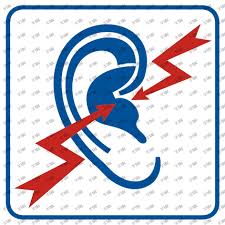 Działania Pomorskiej Rady Działalności Pożytku Publicznego kadencji 2016-2019
Główna tematyka posiedzeń w 2019 roku
Informacje Departamentu Europejskiego Funduszu Społecznego o planie naborów w 2019 roku oraz  informacje o wdrażaniu EFS w województwie pomorskim
Cele otwartego konkursu ofert w obszarze edukacji  w zakresie wspierania rozwoju kompetencji kluczowych, w szczególności społecznych i obywatelskich – „Liderzy młodzieżowi”  
omówienie badań na temat „Kondycji sektora organizacji pozarządowych w województwie pomorskim 2018”
wyniki ewaluacji Biura ds. współpracy z organizacjami pozarządowymi po rocznej działalności
Działania Pomorskiej Rady Działalności Pożytku Publicznego kadencji 2016-2019
Główna tematyka posiedzeń w 2019 roku
możliwości finansowania działań organizacji pozarządowych z funduszy europejskich
podsumowanie oraz rekomendacje z realizacji projektu „Pozarządowy survival, czyli jak przetrwać (i się rozwijać) w pozarządowym świecie” w ramach realizacji zadania SWP w roku 2018 w obszarze działalności na rzecz organizacji pozarządowych 
planowane działania Samorządu Województwa Pomorskiego w roku 2019 na rzecz seniorów              
raport z badania społecznego dot. sytuacji mieszkańców w wieku 60+ w wybranych jednostkach samorządu terytorialnego województwa pomorskiego
Działania Pomorskiej Rady Działalności Pożytku Publicznego kadencji 2016-2019
Główna tematyka posiedzeń w 2019 roku
planowane działania SWP w roku 2019 dotyczące integracji imigrantów
koncepcja pomorskiego funduszu obywatelskiego, który będzie mechanizmem wsparcia oddolnych przedsięwzięć na rzecz rozwoju wspólnot lokalnych                                                                                                   
terminy realizacji zadań publicznych określone na dzień podpisania umów w świetle interpretacji RIO
szacowanie wartości wkładów własnych w projektach
omówienie propozycji realizacji badania pn. Konstytucyjna Zasada Pomocniczości w województwie pomorskim
ustalenie stanowiska PRDPP w sprawie uwag do projektu zmian wytycznych w zakresie kwalifikowalności wydatków, które zostało przesłane do Ministerstwa Inwestycji i Rozwoju
Działania Pomorskiej Rady Działalności Pożytku Publicznego kadencji 2016-2019
Ponadto:
Przedstawiciel Rady bierze udział w posiedzeniach Konwentu Wojewódzkich Rad Działalności Pożytku Publicznego


Członkini PRDPP zasiada w szeregach Pomorskiej Rady ds. Polityki Senioralnej
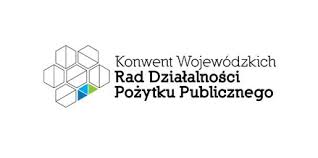 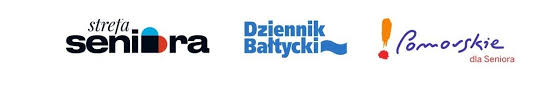 Działania Pomorskiej Rady Działalności Pożytku Publicznego kadencji 2016-2019
Dziękuję za uwagę

Joanna Jakubowska